Understanding Learning Outcomes
Assessment Committee
Fall 2022
[Speaker Notes: Welcome from the co-chairs]
Our committee is in charge of all things learning outcome!
A large part of our workload is reviewing new & revised student learning outcomes
Learning outcomes at BC
SLO = student learning outcome
PLO = program learning outcome
ILO = institutional learning outcomes
GELO = general education learning outcome
AUO = administrative unit outcome
[Speaker Notes: Most of our work focuses on SLOs, but a lot of work]
What makes a good outcome?
Student learning outcomes...
Are concise, measurable statements
Reflect what a student should know, think, or be able to do upon leaving the course
May involve knowledge (cognitive), skills (behavioral), or attitudes (affective) that provide evidence that learning has occurred
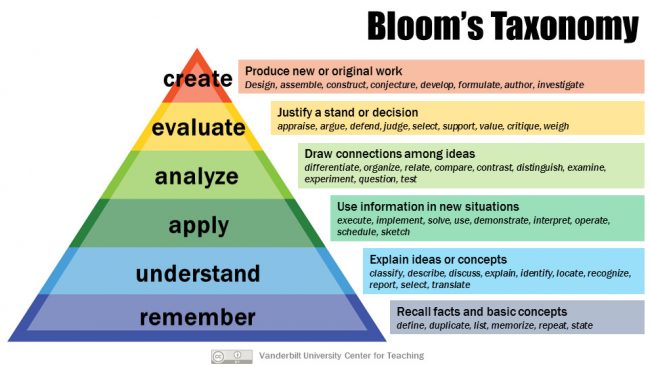 Outcomes are written using higher order action verbs from Bloom’s Taxonomy.
SLOs vs. Objectives
SLOs
Measure the skill-set students should have when they leave the classroom
3-5 outcomes are sufficient to cover an entire course
Objectives
Are the items that must be taught or covered in order to achieve the learning outcomes
Specify distinct steps to reach a goal (outcome)
Are the means, not the ends
An SLO
3. Upon successful completion of the course, the student will be able to produce written work that reflects appropriate mastery of argument skills, writing process, and control of mechanics.
An objective
Develop varied and flexible strategies for generating, drafting, and revising essays.
Resources
Assessment Committee Handbook
Long Beach City College SLOs vs. Objectives